Floods
Evacuation Map of Pujiang Village, Baozhong Township, Yunlin County
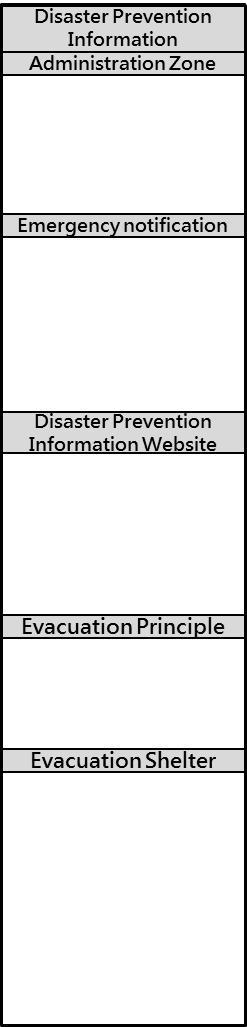 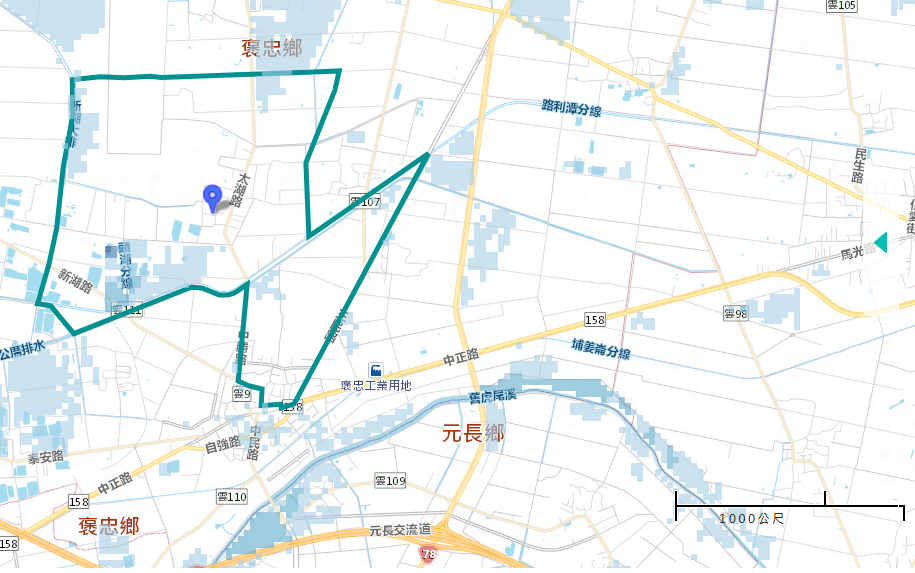 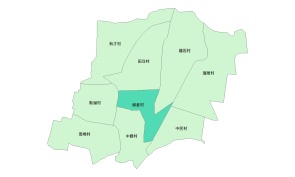 Disaster Prevention Information
Population：1,651 people
Baozhnog Township Emergency Operation Center,(EOC)TEL:05-6972005
Chief of Village: LIAO,HUI-YI,(廖慧義)Mobile:05-697-6577
Baozhong Police OfficeTEL:05-697-2040
Baozhong Fire DepartmentTEL:05-697-2146
Administration Zone
(Baozhong Junior High School)
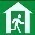 Soil and Water Conservation Bureau
http://246.swcb.gov.tw/
Water Resources Agency
http://www.wra.gov.tw/
Directorate General of Highways
http://www.thb.gov.tw/
Floods: Vertical refuge. People live in lowlands go to shelters.
Shelter: Baozhong Junior 
High School
Accommodate: 94 people
Address: No. 62, Zhongsheng Rd., Baozhong Township, Yunlin County 634 , Taiwan (R.O.C.)
TEL: 05-697-2056
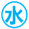 Emergency notification
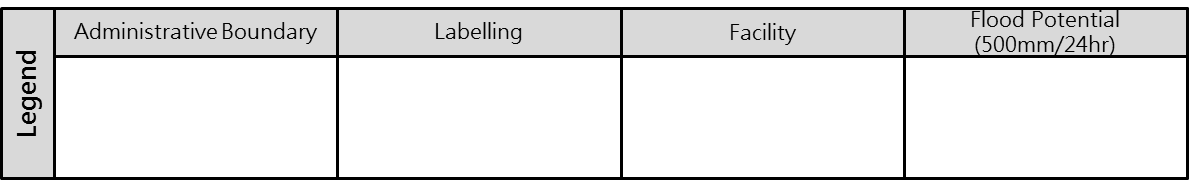 Indoor Evacuation Shelter
Evacuation Route
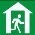 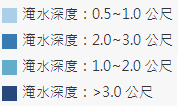 0.5-1.0 m
1.0-2.0 m
2.0-3.0 m
>3.0 m
Village Boundary
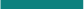 Shelter for Flood
Emergency Operation Center, EOC
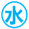 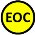 Disaster Prevention Information Website
Evacuation Principle
Evacuation Shelter
Made by Baozhong Township Office, July 2022